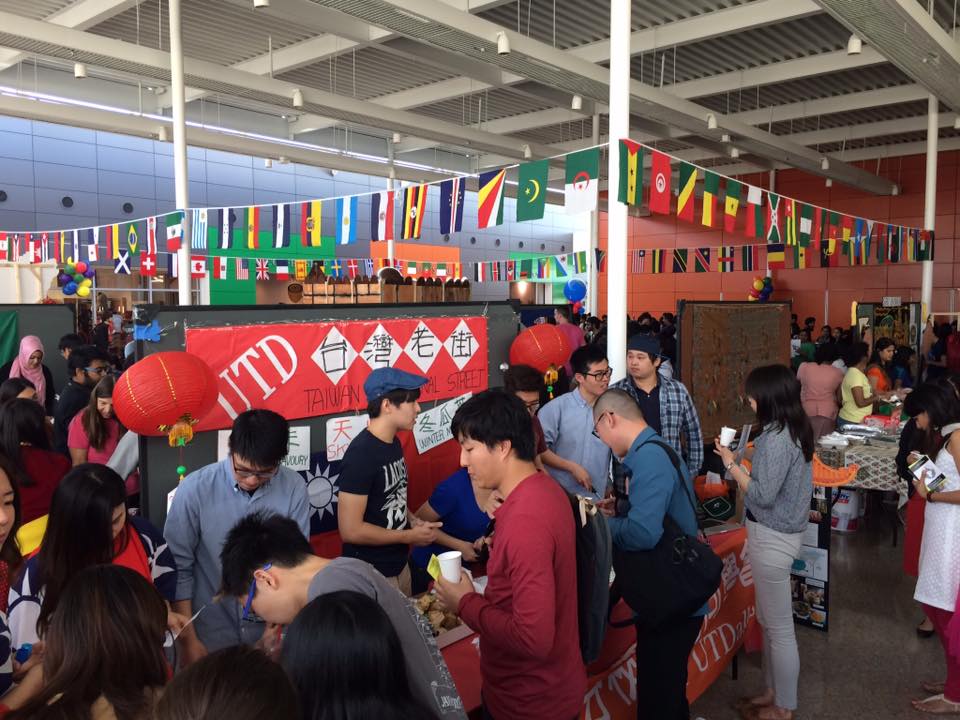 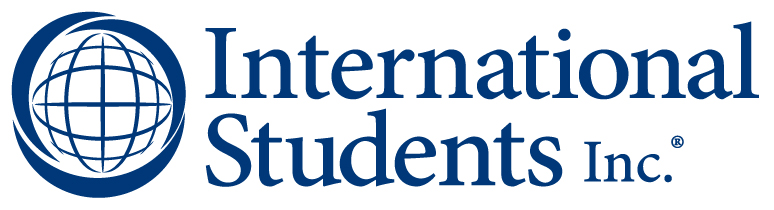 Reaching the world At our doorstep
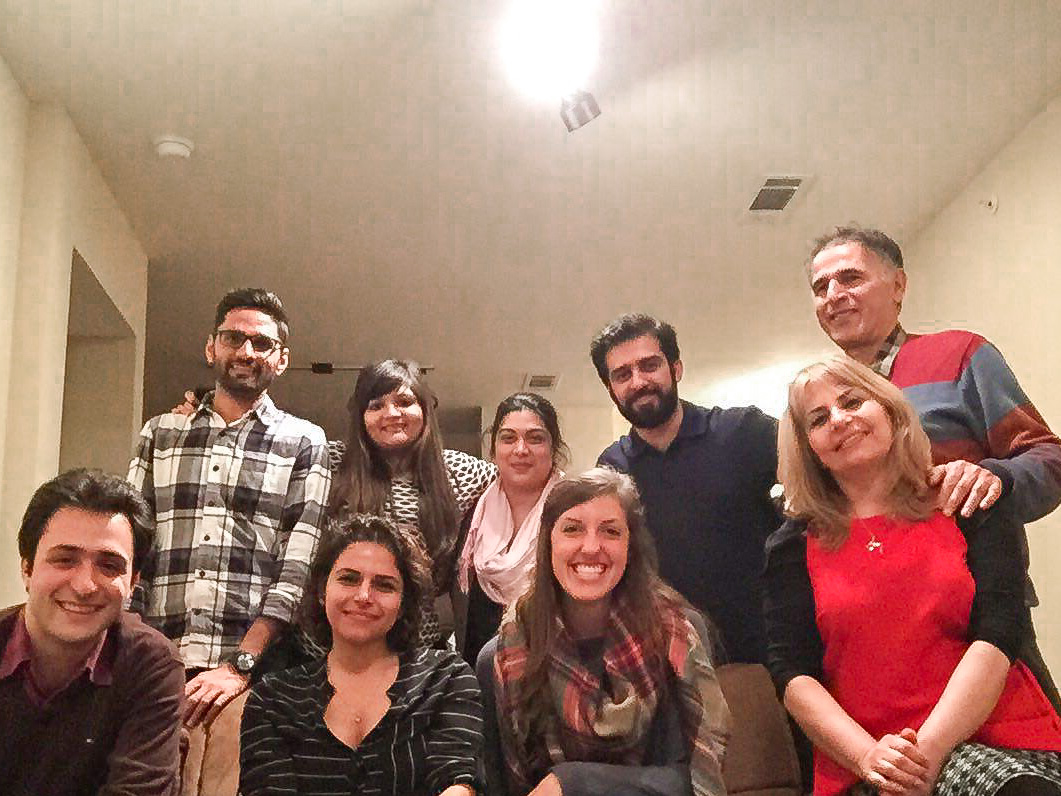 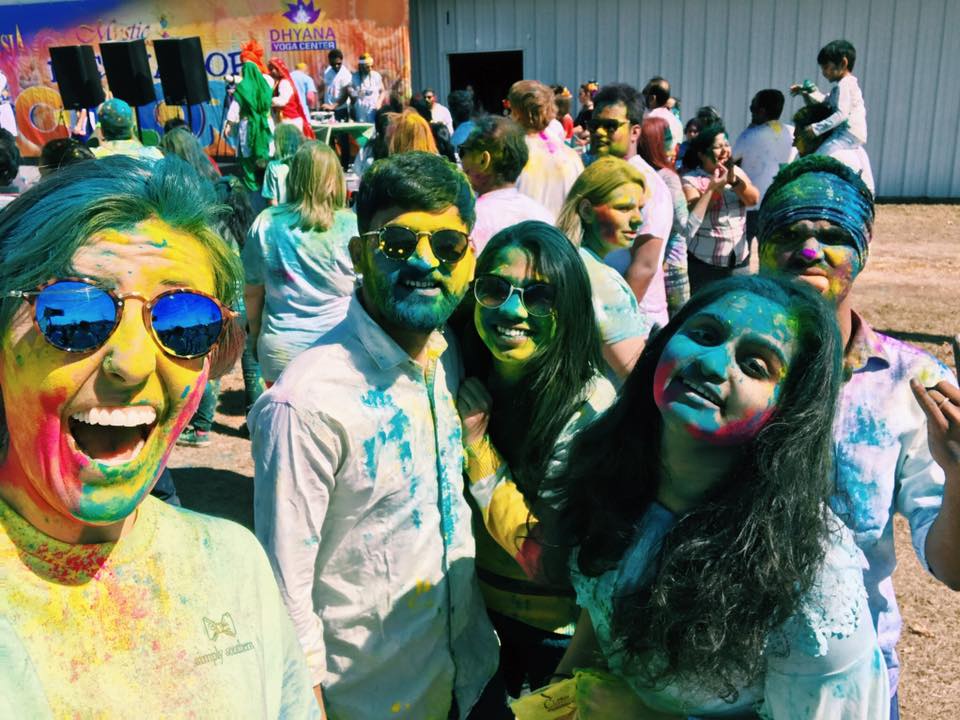 My Journey to ISI
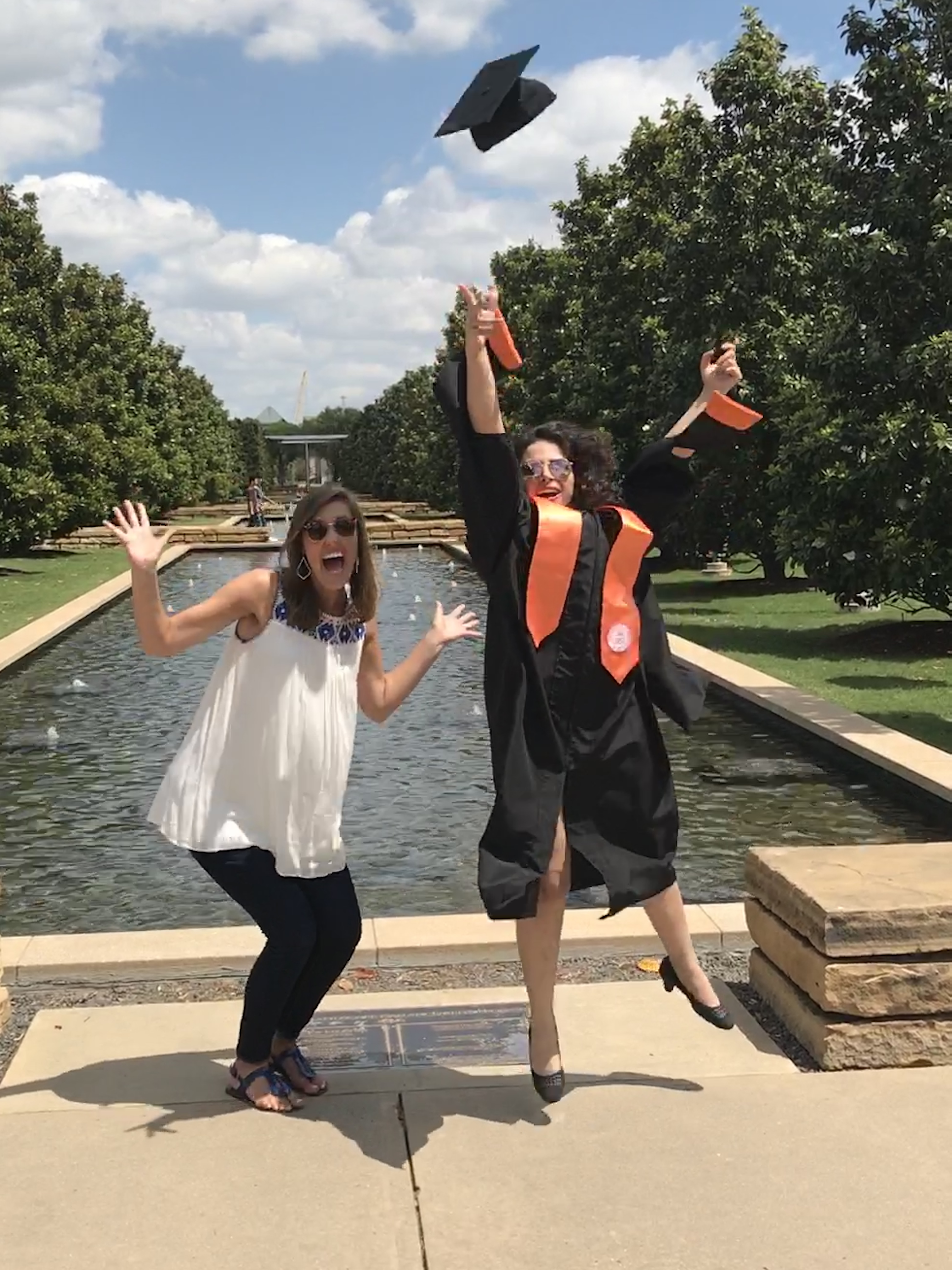 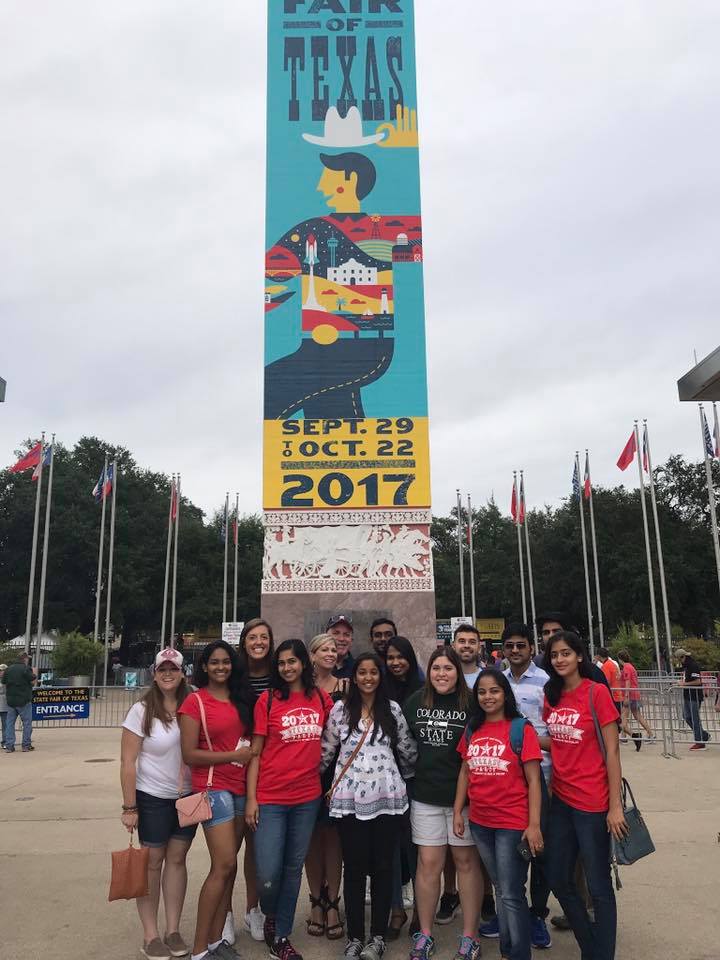 Did you know?
Sources: Open Doors 2019/2020; International Students, Inc. internal data
History of isi
Mission statement
ISI exists to share Christ’s love with international students and to equip them for effective service in cooperation with the local church and others.
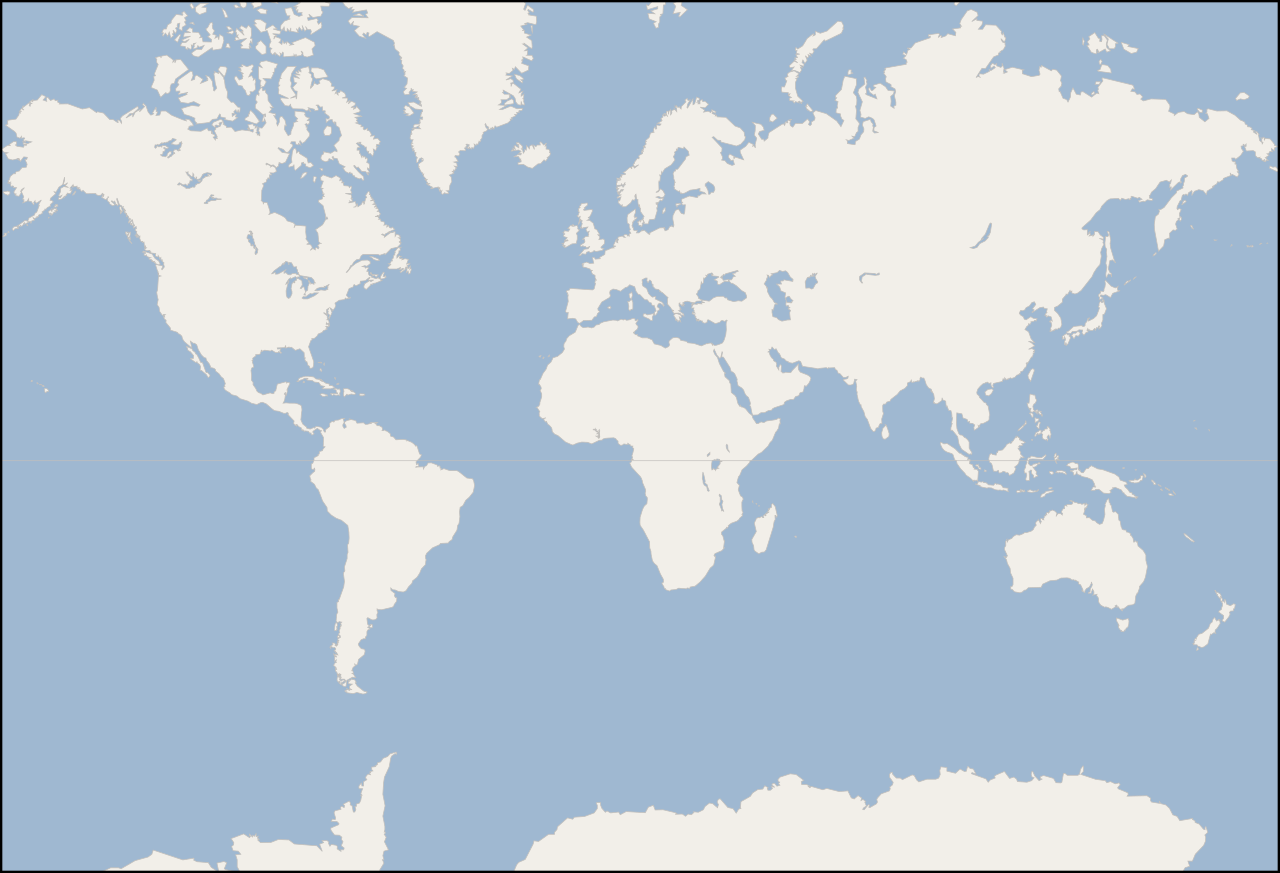 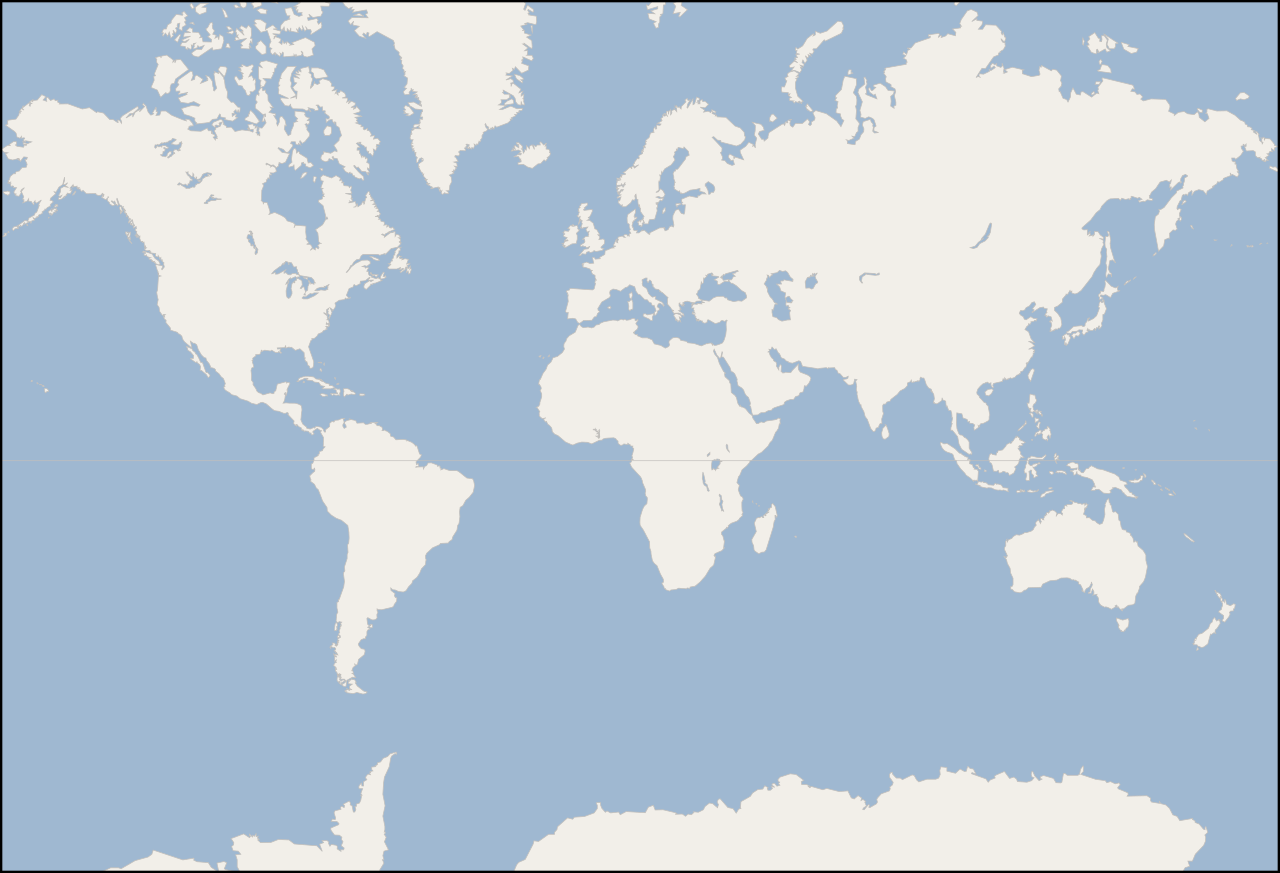 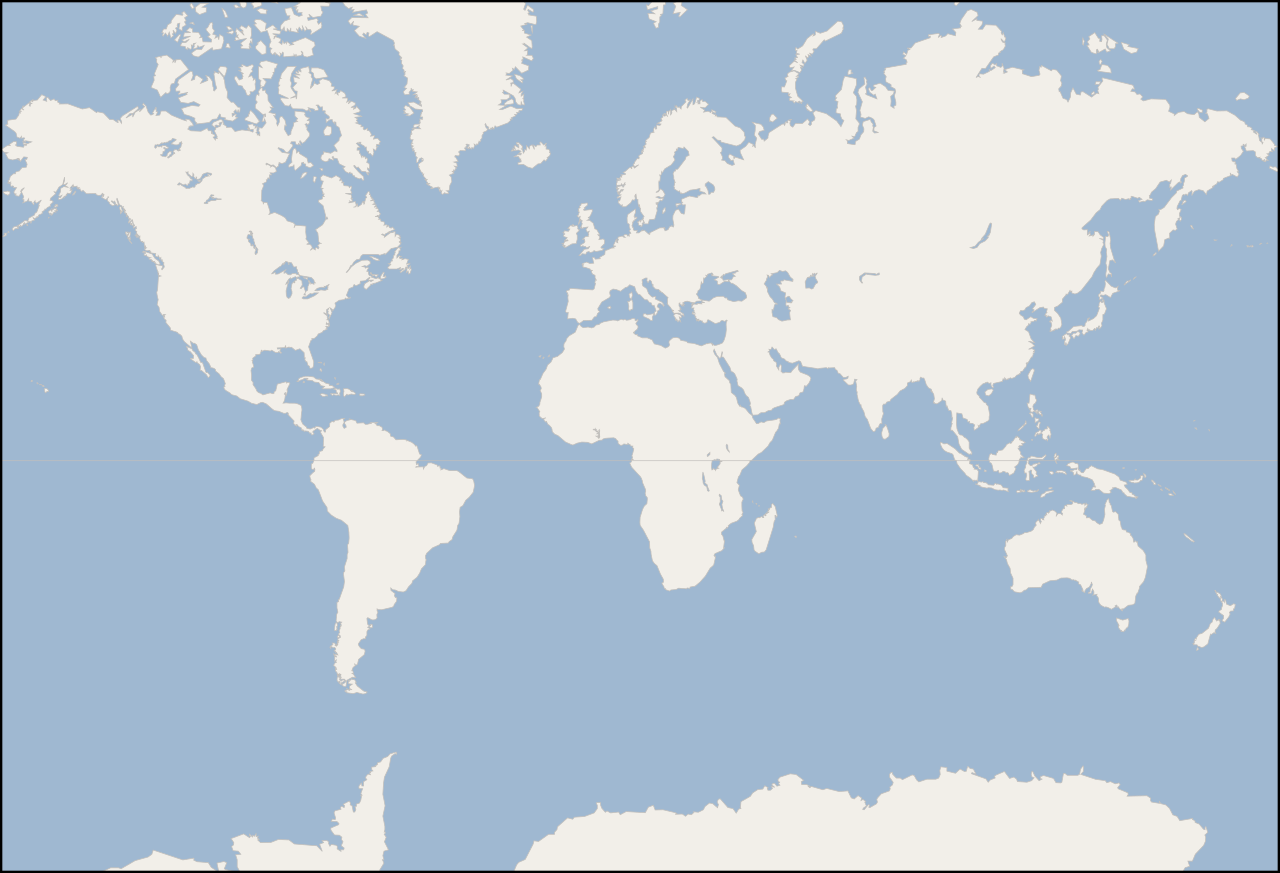 ISI’s Goal: Lead these future leaders to Christ, disciple them, and send them back to their home country as a missionaries among their own people
Traditional Missions: Send people from the US to other countries for short-, mid-, or long-term ministry
ISI’s Ministry: Reach the international students God is bringing to our country
ISI’S MINISTRY MODEL
This Photo by Unknown Author is licensed under CC BY-SA
This Photo by Unknown Author is licensed under CC BY-SA
This Photo by Unknown Author is licensed under CC BY-SA
My role
Campus Staff to Lamar University
Develop & implement a strategy to reach and disciple international students with the Gospel
Train & equip volunteers from local churches to participate in this ministry
Build relationships with International Student Advisor & Lamar staff
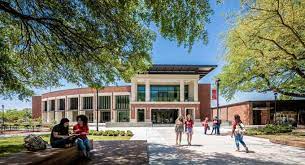 *Approximately 850 international students go to Lamar, representing at least 55 countries
The gospel moves at the speed of relationships
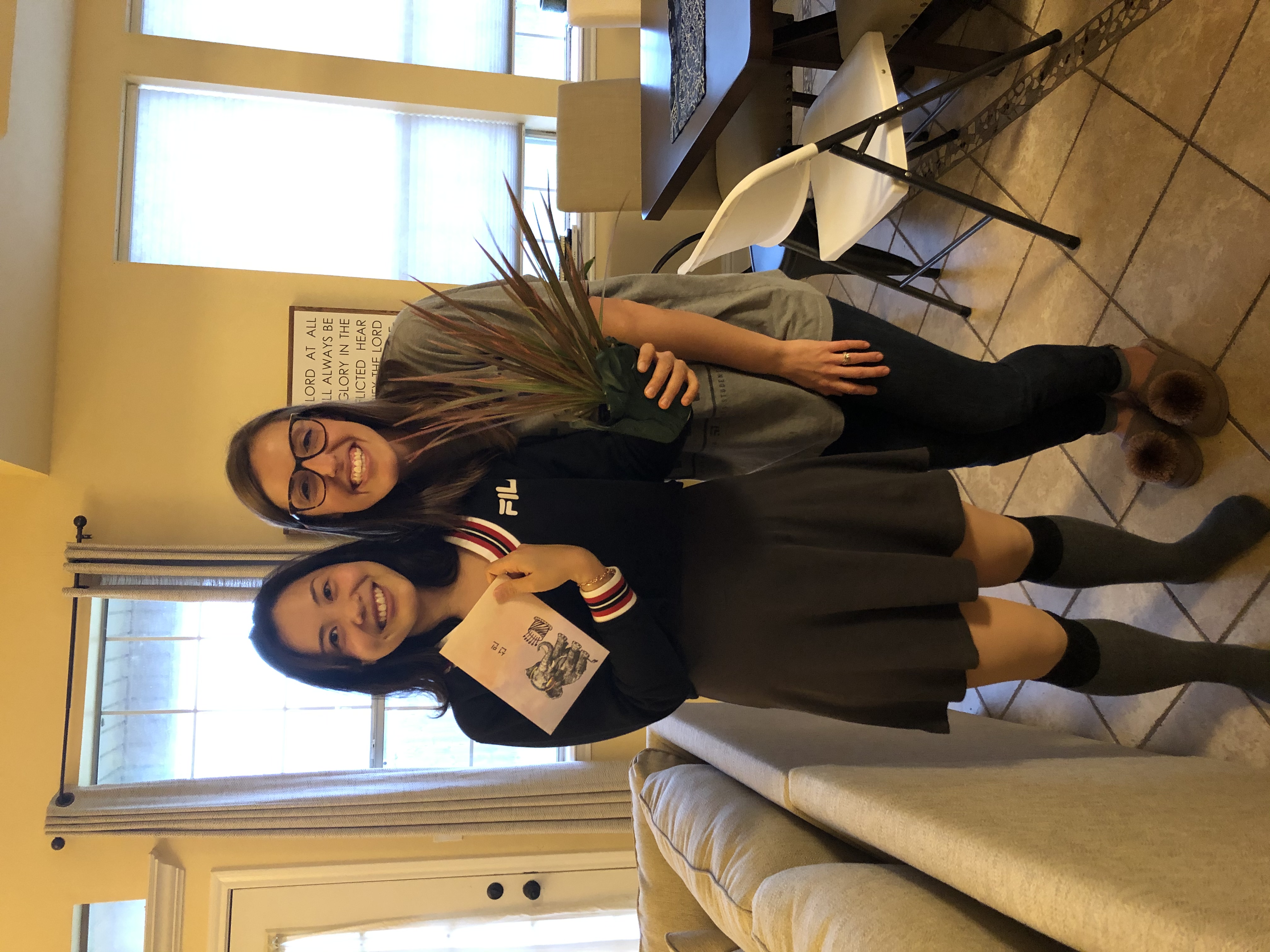 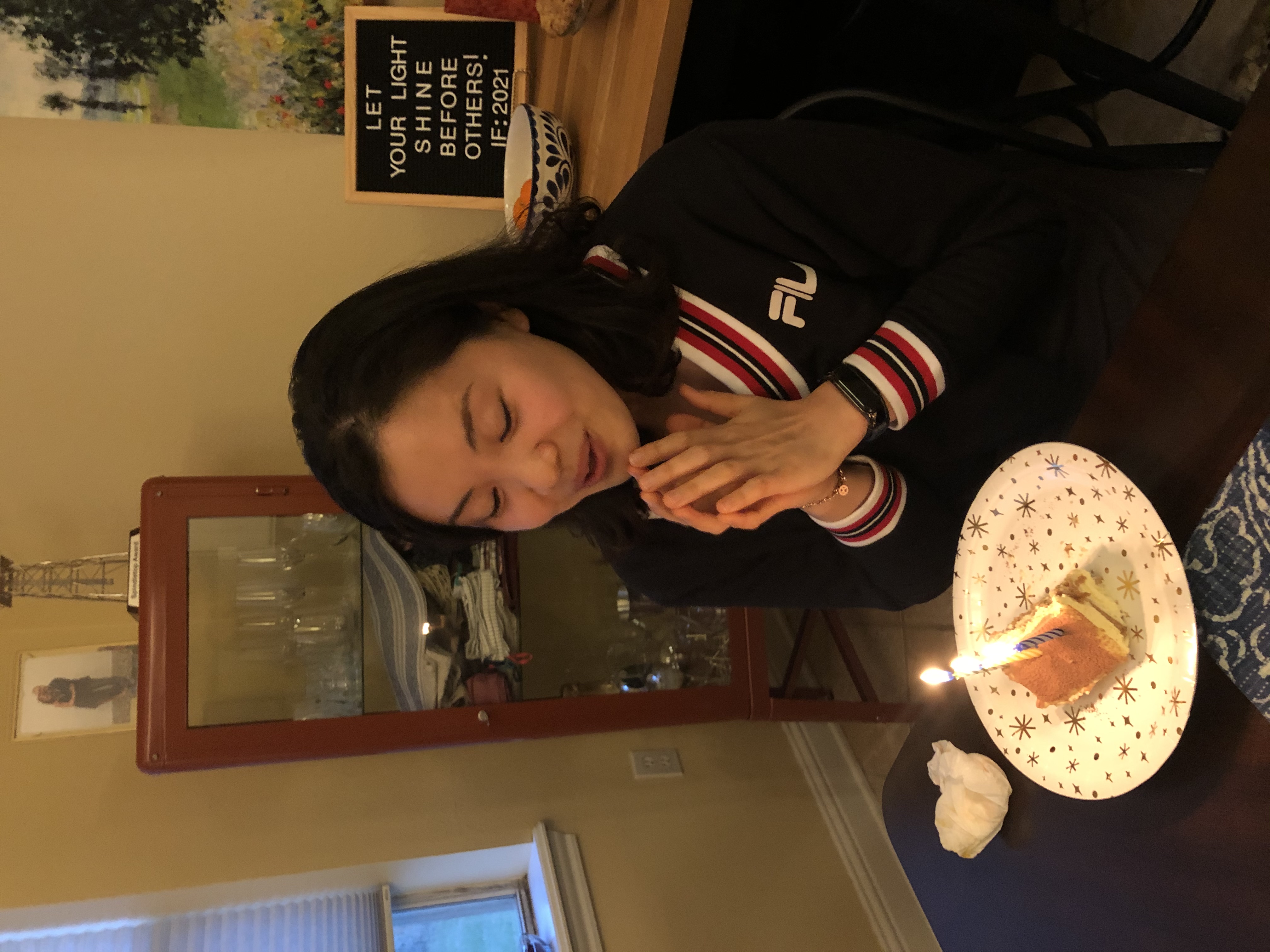 Monthly Partnership opportunities
$500
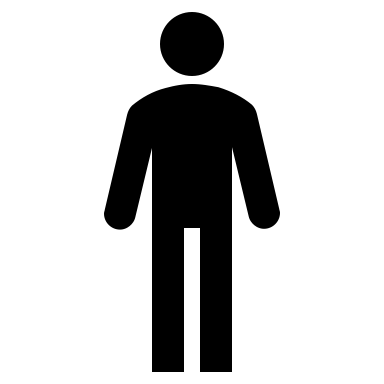 $300
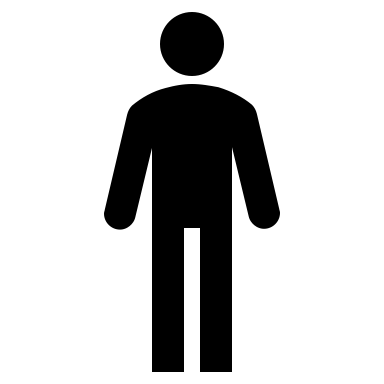 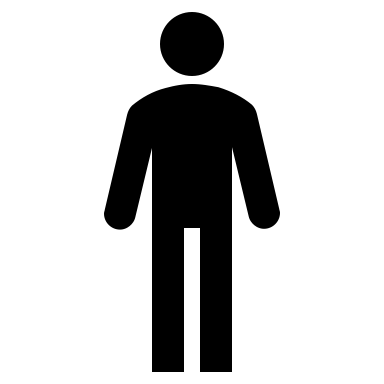 $200
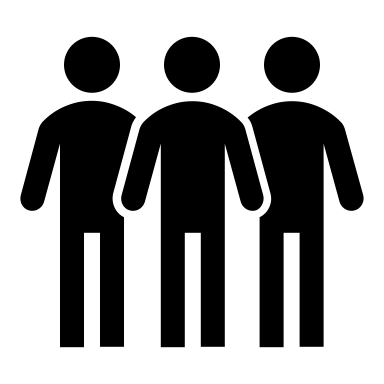 $100
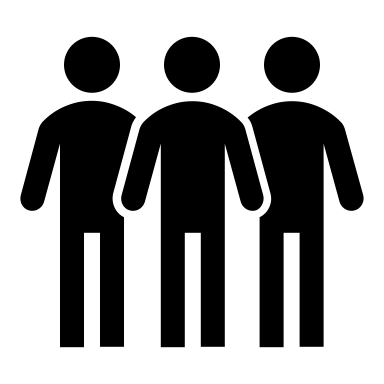 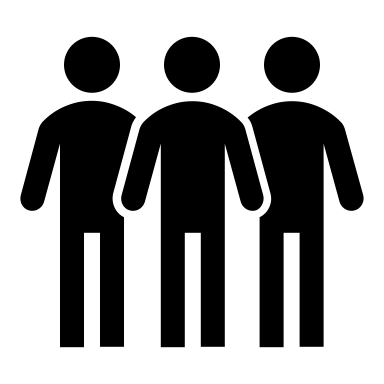 $75
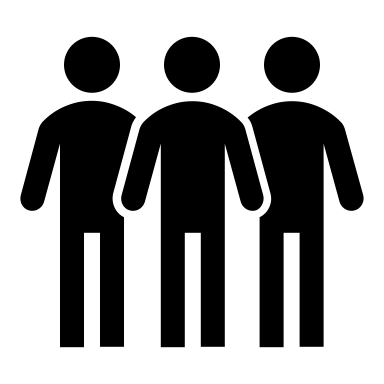 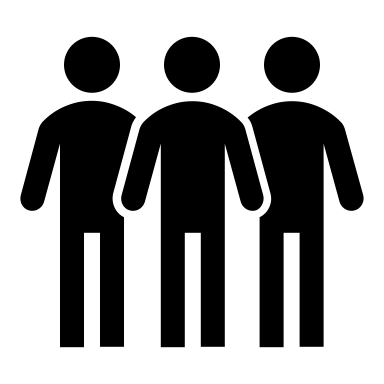 $50
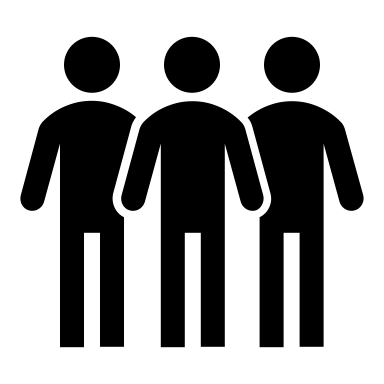 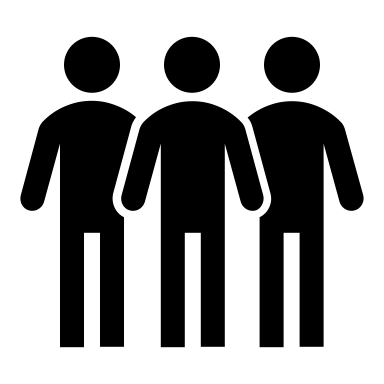 $25
Total: $2230/month
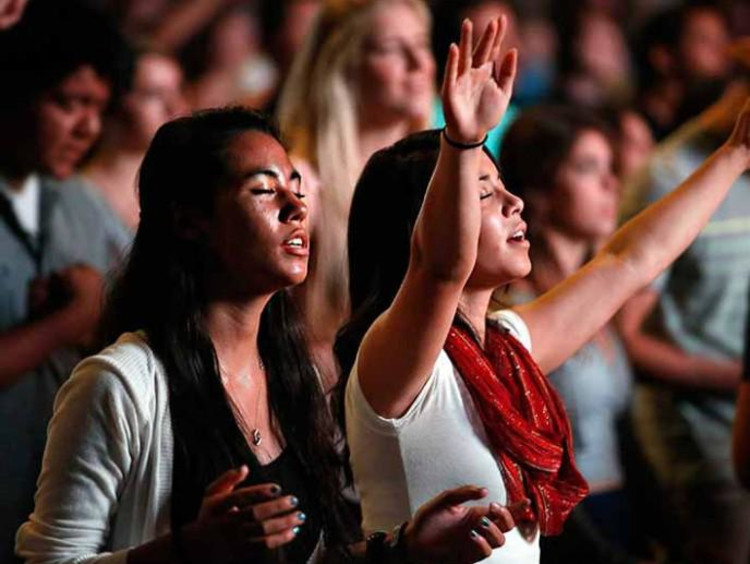 “Now to him who is able to do far more abundantly than all that we ask or think, according to the power at work within us, to him be glory in the church and in Christ Jesus throughout all generations, forever and ever. Amen.”
Ephesians 3:20-21